Graphic Communication
National 5 Revision
1. What are the three Primary Colours?
2. What are the three Secondary Colours?
3. Name 2 Advancing Colours
4. What sort of Dimensioning is used here?
5. What sort of Justification is used here?
6. What term is used to describe the white lettering?
7. Where has Alignment been used in this image?
8. What is the name given to this type of sketch?
9. What does this symbol represent?
10. What 3D CAD feature is being demonstrated here?
11. What is the name of this type of drawing?
12. What is the name of this symbol?
13. What is the name of this symbol?
14. What is the name of this symbol?
15. What is the name of this symbol?
16. The colours in this picture are a good example of what?
17. What does this symbol represent?
18. What does this symbol represent?
19. What type of dimensioning is used here?
20. What 3D feature does the images represent?
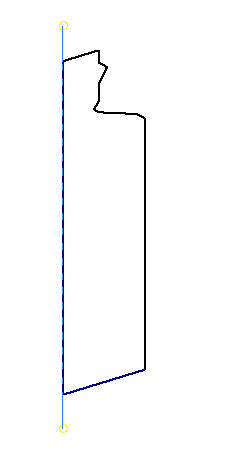 21. What is the name of this type of drawing?
22. What word describes the Layout used here?
23. What design principle is demonstrated here?
24. What symbol does this represent?
25. What symbol does this represent?
26. What symbol does this represent?
27. What is the name of this type of drawing?
28. What word describes the colours used in this logo?
29. What is the name of the large A?
30. What is the name of the gap between the columns?